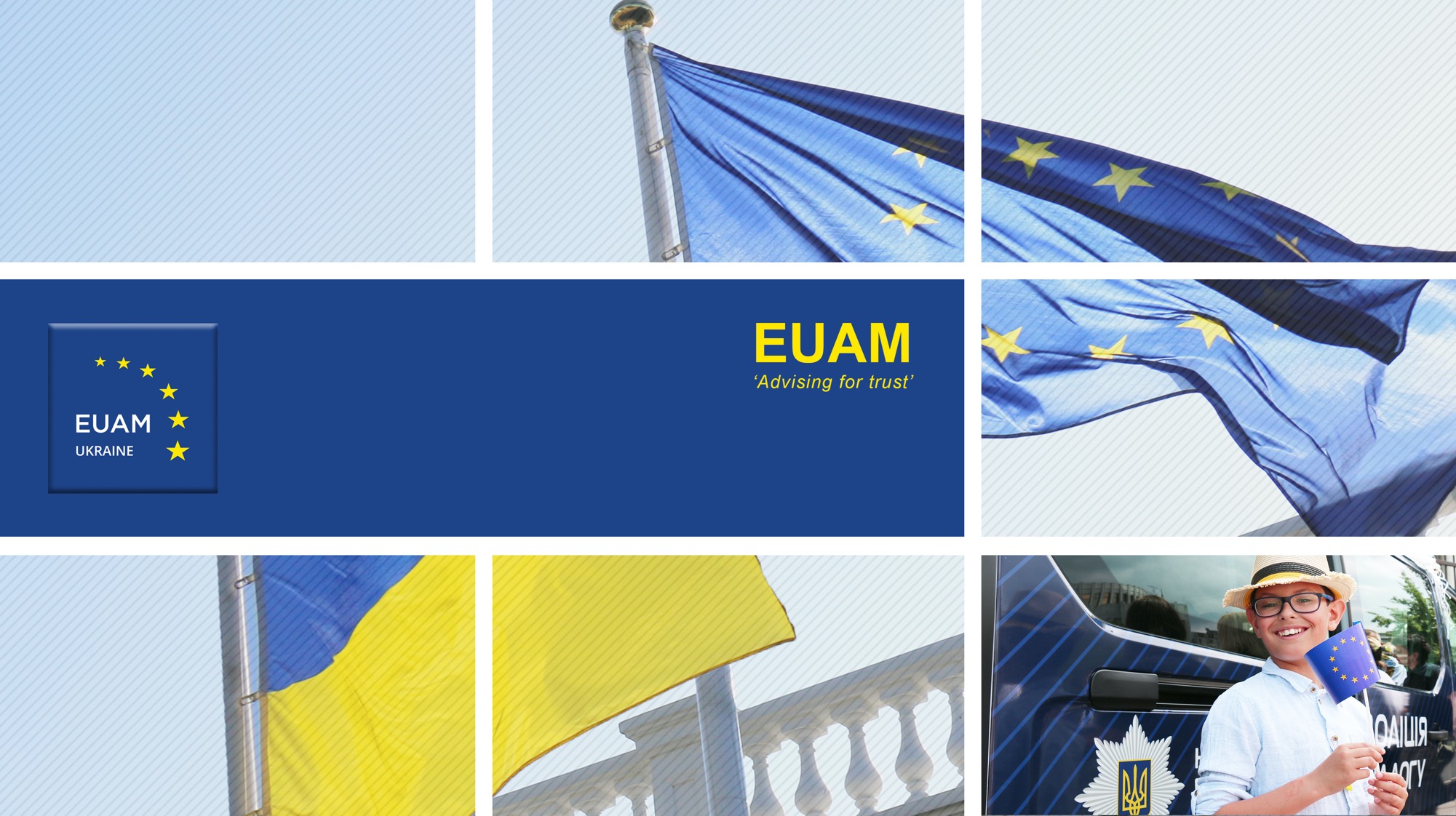 ВІДПОВІДАЛЬНІСТЬ НАЧАЛЬНИКІВ
1
Кримінальна відповідальність за бездіяльність
Вимоги: 
a. Відносини «начальник-підлеглий»
b. mens rea (умисел)
c. Невжиття заходів для запобігання та/або покарання

Форма відповідальності (не є правопорушенням саме по собі)
покарання передбачено для головного суб'єкту злочину
 § 14 німецького Кодексу злочинів проти міжнародного права: 
окремий злочин: невиконання службових обов'язків щодо здійснення нагляду
2
Міжнародна судова практика
1921 Лейпцизький процес — суд над воєнними злочинцями (німецький капітан Еміль Мюллер)
1945 Американський військовий трибунал у Манілі (Ямашіта)

- - - - - - - - 
МТКЮ:
2006/2008 Енвер Хаджихасанович (Enver Hadžihasanović)
2008: Расім Делич (Rasim Delić)
2008/2010: Любе Бошкоскі (Ljube Boškoski) — виправданий
2016/2018 МКС: Бемба (Bemba) — виправданий
3
Стаття 86 (2) Додаткового протоколу I  до Женевських конвенцій
«Той факт,  що  порушення... було вчинене підлеглою особою, не звільняє її  начальників від кримінальної або дисциплінарної відповідальності в разі, якщо вони знали або мали у своєму розпорядженні інформацію..., що така підлегла особа вчиняє або має намір вчинити подібне порушення, і якщо вони не вжили всіх практично можливих заходів у межах своїх повноважень для відвернення або перепинення цього порушення».
Ратифіковано Україною в 1990 р.

Статут МТКЮ, ст. 7 (3) і Статут МТР, ст. 6 (3)
Статут МКС: Стаття 28.
4
Українаde lege lata
Ст. (425 і) 426 ККУ

Ст. 172-16 КУпАП
5
6
Законопроєкти 2689 і 7290de lege ferenda
2689, ст. 31:
орієнтація на догматику Статут МКС
mens rea: поєднання підходу МКС/МТКЮ і sui generis
Використання  «припинення» (“stop”)англ. repress: також покарання

7290, ст. 442:
Адаптовано підхід Німеччини: власне визначення правопорушення на основі «неналежного виконання службових обов'язків»
Обмежується:
умисне неприпинення
ненаправлення повідомлення
Відстутнє:
невжиття заходів для запобігання
репресування (покарання)
7